GUIDE
Share the pre-read materials with your team in advance of the meeting:
Blog: Why Intersectionality Matters
Convene your team for a one-hour conversation to review the topic and engage in an open dialogue.
Utilize the content on the following slides and the thought-starters provided to kick-start your dialogue. 
As a follow-up to the discussion, you can share these resources for continued learning:
Webinar Recording: Intersectionality: Cultivating Workplaces That Work for All Women
Report: Intersectionality: When Identities Converge
* You need to be logged into the Catalyst website to access some of these materials.
1
INTERSECTIONALITY
May 1, 2023
Discussion Guide
WHAT IS INTERSECTIONALITY?
Intersectionality is a framework for understanding how social identities—such as gender, race, ethnicity, social class, religion, sexual orientation, and ability—overlap with one another and with systems of power that oppress and advantage people in the workplace and broader community.
Source: Ramos, C. & Brassel, S. (2020). Intersectionality: When identities converge. Catalyst.
3
[Speaker Notes: Source: Ramos, C. & Brassel, S. (2020). Intersectionality: When identities converge. Catalyst.
https://www.catalyst.org/research/intersectionality-when-identities-converge/

Kimberlé Crenshaw, a legal scholar, coined the term “intersectionality” in 1989 when describing the systematic exclusion of Black women from anti-discrimination law that occurs, in part, through the separation of “race” and “gender” in discrimination claims. At the time, US courts dismissed Black women’s claims of employment discrimination at several businesses, concluding that there was no race discrimination because their case did not represent Black men and that there was no gender discrimination because the businesses employed White women. The courts did not recognize that a person who was both Black and a woman was discriminated against at these businesses.]
THE IMPORTANCE OF INTERSECTIONALITY
Creating an empowering and inclusive environment can be the key to retaining highly motivated and talented employees. Benefits can be seen in:
lower turnover rates
more creativity
a higher likelihood of speaking up.
Considering the intersection of multiple social identities adds complexity to how we understand workplace experiences.
Source: Ramos, C. & Brassel, S. (2020). Intersectionality: When identities converge. Catalyst.
4
[Speaker Notes: Source: Ramos, C. & Brassel, S. (2020). Intersectionality: When identities converge. Catalyst.
https://www.catalyst.org/research/intersectionality-when-identities-converge/

Intersectionality makes plain that advancing women—or any broad group—at work means addressing the other social inequities that they face based on their multiple social identities. Considering individuals from an intersectional perspective is a critical component in creating diverse and inclusive workplaces across the globe.]
HOW TO ADOPT AN INTERSECTIONAL APPROACH
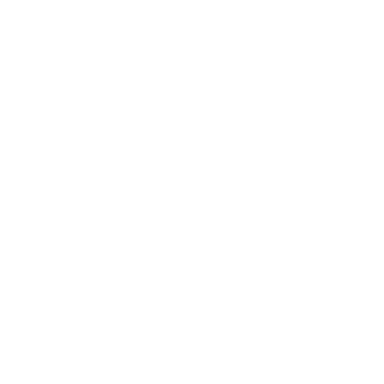 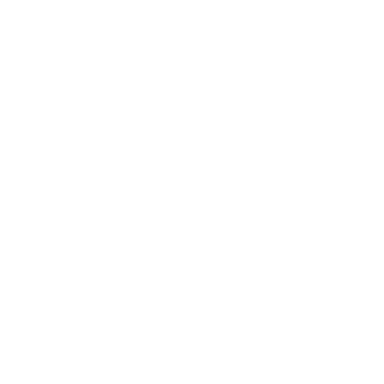 Create more opportunities to self-identify.
Look at our data to see what’s missing.
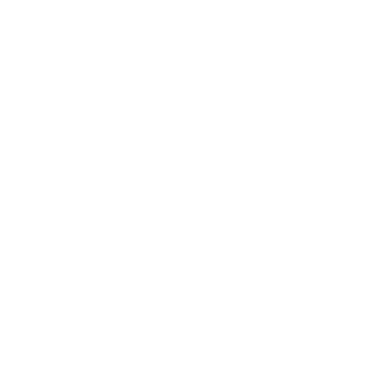 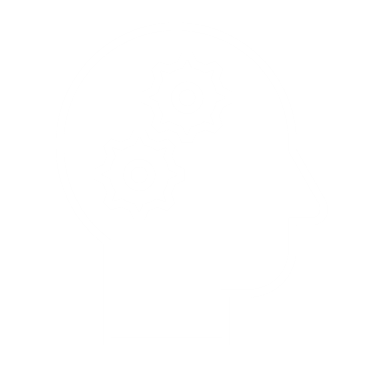 Evaluate trends over time.
Remember that representation does not equal inclusion.
Source: Ramos, C. & Brassel, S. (2020). Intersectionality: When identities converge. Catalyst.
5
[Speaker Notes: Source: Ramos, C. & Brassel, S. (2020). Intersectionality: When identities converge. Catalyst.
https://www.catalyst.org/research/intersectionality-when-identities-converge/


Representation ≠ Inclusion. Don’t focus solely on demographic representation. How are groups across intersections of identity experiencing your organization? Which subgroups feel included or excluded? Do employees receive equitable access to opportunities? Use all data at hand to understand people’s varied experiences, and then create plans of action to build a more diverse, equitable, and inclusive workplace.]
DISCUSSION QUESTIONS
What ways can we partner with other ERGs to collaborate and highlight the intersecting identities represented across our groups?
Do we have mechanisms or opportunities for our members to self-identify? How can we expand upon what’s already captured?
1
3
How can we ensure our ERG is inclusive to individuals across intersections of identity?
2
4
What is one thing we can do as a group now to ensure we are considering intersectionality in our efforts?
6
INTERESTED IN LEARNING ABOUT CATALYST’S WORKSHOPS?
Visit our webpage, reach out to your Relationship Manager, or contact us at info@catalyst.org.

Topics include:
Unconscious Bias to Inclusive Leadership
Inclusive Communication
Empathy in the Workplace
7
DISCLAIMER
This presentation is owned by Catalyst Inc. and/or its affiliates (“Catalyst”) or licensors, as may be applicable, and is protected by intellectual property and/or proprietary rights laws. Catalyst or its licensors also own all rights in the names, trade names, logos, and designs appearing in the materials. You are authorized to view, download, and print this presentation for your own personal, non-commercial use. In addition, registered users from Supporter organizations may download and internally distribute this presentation for the Supporter organization’s internal non-commercial research and educational purposes with proper attribution, for so long as they remain a Supporter organization of Catalyst. “Supporters” means organizations listed on the Catalyst website Supporter page found here. You must maintain all copyright and other proprietary notices included in the presentation. Except for the foregoing, all rights are reserved to Catalyst, and you may not copy, modify, reproduce, create derivative works of, transmit, display, republish, store, distribute, abridge, or otherwise use this presentation or its contents in any other way without Catalyst’s prior permission. To request permission, please contact ltanenbaum@catalyst.org.
Catalyst is providing the presentation on an “as is” basis and without warranties of any kind (express, implied, statutory or otherwise), including but not limited to warranties of merchantability, fitness for a particular purpose, title or non-infringement. Catalyst expressly disclaims any and all liabilities, claims, or remedies based on any legal theory arising in connection with this presentation.
8
[Speaker Notes: https://www.catalyst.org/supporters/

This presentation is owned by Catalyst Inc. and/or its affiliates (“Catalyst”) or licensors, as may be applicable, and is protected by intellectual property and/or proprietary rights laws. Catalyst or its licensors also own all rights in the names, trade names, logos, and designs appearing in the materials. You are authorized to view, download, and print this presentation for your own personal, non-commercial use. In addition, registered users from Supporter organizations may download and internally distribute this presentation for the Supporter organization’s internal non-commercial research and educational purposes with proper attribution, for so long as they remain a Supporter organization of Catalyst. “Supporters” means organizations listed on the Catalyst website Supporter page found here. You must maintain all copyright and other proprietary notices included in the presentation. Except for the foregoing, all rights are reserved to Catalyst, and you may not copy, modify, reproduce, create derivative works of, transmit, display, republish, store, distribute, abridge, or otherwise use this presentation or its contents in any other way without Catalyst’s prior permission. To request permission, please contact ltanenbaum@catalyst.org.

Catalyst is providing the presentation on an “as is” basis and without warranties of any kind (express, implied, statutory or otherwise), including but not limited to warranties of merchantability, fitness for a particular purpose, title or non-infringement. Catalyst expressly disclaims any and all liabilities, claims, or remedies based on any legal theory arising in connection with this presentation.]